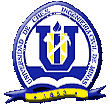 Clase Auxiliar N°4MI 4110 – Físico Química Metalúrgica                	  Diagramas de Fases Binarios
Profesor Auxiliar: Julio Díaz M.

Semestre Otoño 2010
Definiciones y Conceptos Fundamentales
Componente
	Compuesto que forma parte de una aleación.

Sistema
	Posibles aleaciones consistentes en los mismos componentes, pero sin referirse a las proporciones de los componentes de la aleación.

Solución sólida
	Solución en estado sólido de uno o más solutos en un solvente. Los átomos del soluto ocupan posiciones sustitucionales o intersticiales en la red del solvente manteniendo su estructura cristalina.
Definiciones y Conceptos Fundamentales
Límite de solubilidad
	Concentración máxima de soluto que se disuelve en el solvente
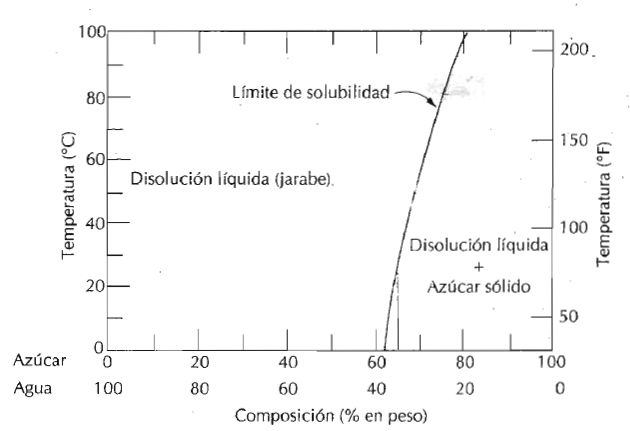 Definiciones y Conceptos Fundamentales
Fase
	Porción homogénea de un sistema que tiene características físicas y químicas uniformes

Diagrama de fases binario
	Representación gráfica en el equilibrio termodinámico de las fases presentes en un sistema  para distintas condiciones de composición, presión y temperatura.
Diagramas de Fases Binarios
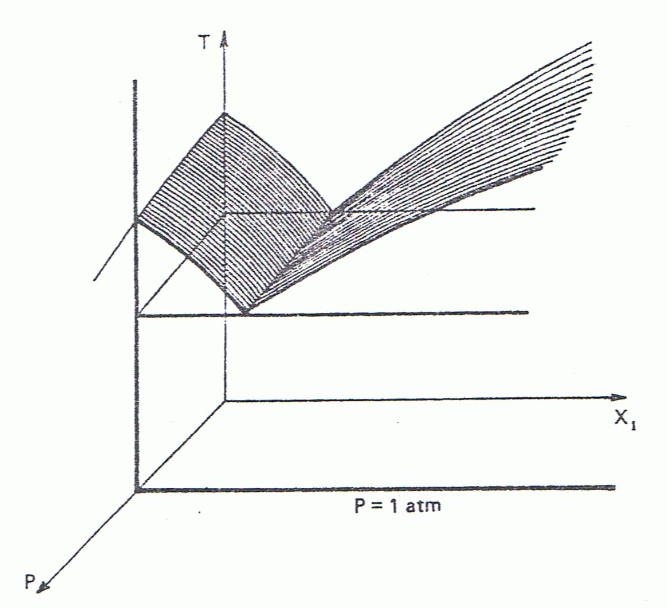 Afortunadamente, en los
 sistemas binarios de
 interés metalúrgico, las
 sustancias que participan
 son muy poco volátiles de
 modo que es común
 elegir la proyección
 isobárica a 1 atm de
 presión total.
Diagrama de fases tridimensional para un sistema binario
Diagramas de Fases Binarios
Representación isobárica sistema CaO – Fe2O3
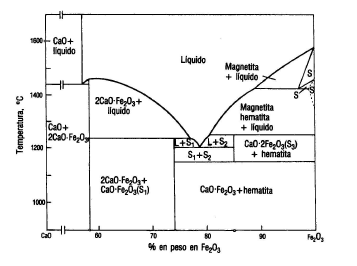 Sistemas isomórficos binarios
Sistema binario Cu-Ni
2 fases presentes:
Fase Líquida (L)
Fase Sólida (a)

3 regiones de fases:
Campo Líquido (L)
Campo Bifásico (a+L)
Campo Sólido (a)


El sistema presenta solubilidad completa tanto en el estado líquido como en el sólido.
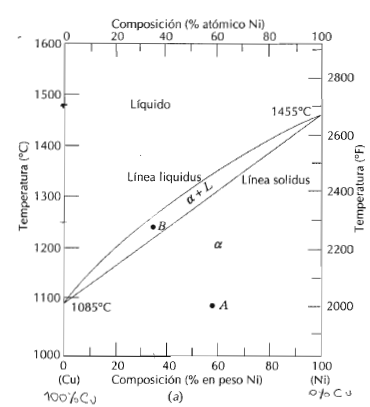 Sistemas isomórficos binarios
Comentarios

Soluciones sólidas se representan con letras griegas (a,b,g,d,e,etc)

Línea liquidus separa los campos L y a+L. Para una composición fija, la línea de liquidus señala la T más alta en que una fase sólida se puede encontrar en equilibrio.

Línea sólidus separa los campos a y a+L. Señala la T más baja en que una fase líquida puede encontrarse en equilibrio.
Sistema binario Cu-Ni
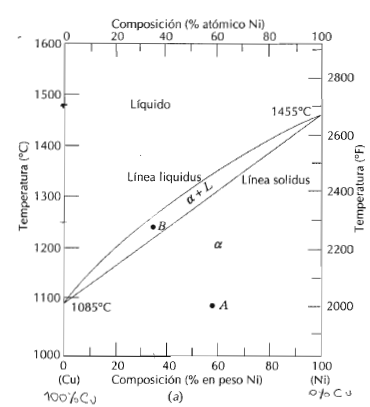 Aplicaciones
Conociendo la composición y temperatura de equilibrio, los sistemas binarios proporcionan la siguiente información:
Fases presentes
Composición de cada fase
Fracción o porcentaje de cada fase

1. Fases Presentes
Se localiza en el diagrama el punto definido por la temperatura y la composición y
 se identifican las fases presentes
Aplicaciones
2. Composición de cada fase
Localizar el punto temperatura-composición en el diagrama

Para los campos monofásicos, la composición de la fase coincide con la composición de la aleación.

Para campos bifásicos se sigue el siguiente procedimiento:

Se traza una recta de reparto a través de la región bifásica a la temperatura de la aleación
Se anotan las intersecciones de la recta de reparto con los dos límites de fase de los extremos
A partir de estas intersecciones, se trazan perpendiculares hasta cortar el eje horizontal de las composiciones y estas últimas intersecciones corresponden a las composiciones de las fases presentes
Aplicaciones
2. Composición de cada fase
EJEMPLO
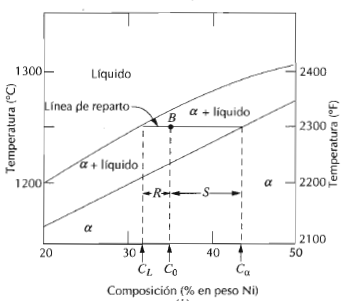 Para una aleación 35% Ni 65%Cu a 1250°C:

Composición Líquido
CL = 32%Ni 68%Cu

Composición Sólido
Ca = 43%Ni 57%Cu
Aplicaciones
3. Fracción o porcentaje de cada fase
Localizar el punto temperatura-composición en el diagrama

Para una región monofásica, la fracción es 1 (100%)

En una región bifásica se realiza el siguiente procedimiento:
Se traza una recta de reparto a través de la región bifásica a la temperatura de la aleación
La fracción de una fase se calcula midiendo la longitud del segmento de la recta de reparto desde la composición de la aleación hasta el límite de la otra fase y dividiéndola por la longitud total del segmento de isoterma.
La fracción de la otra fase  se determina del mismo modo
Aplicaciones
2. Fracción o porcentaje de cada fase
EJEMPLO
Para una aleación 35% Ni 65%Cu a 1250°C:
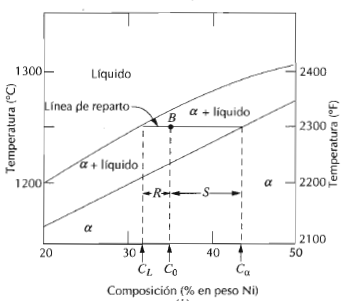 Sistemas Eutécticos Binarios
Para este sistema:

3 fases presentes:
Fase Líquida (L)
Fase Sólida a
Fase Sólida b

6 regiones de fases:
Campo Líquido (L)
Campo Bifásico (a+L)
Campo Bifásico (b+L)
Campo Bifásico (a+b)
Campo Sólido (a)
Campo Sólido (b)
Sistema binario Cu-Ag
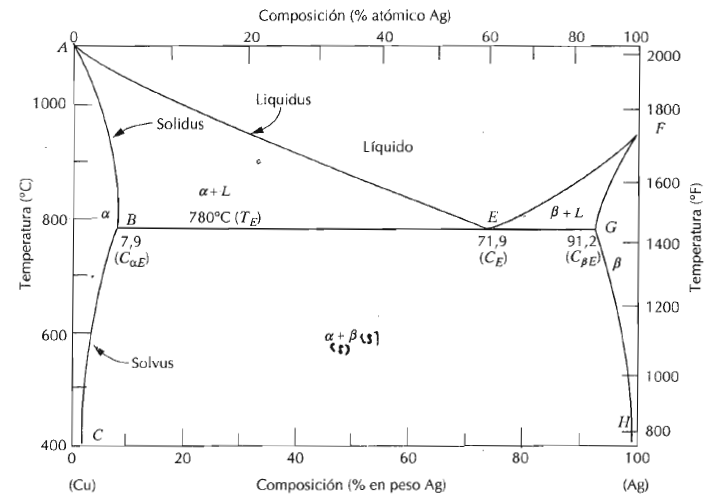 Sistemas Eutécticos Binarios
Comentarios:

Aparecen 3 regiones monofásicas 
(a, b y L)

a corresponde a una solución sólida rica en cobre

b corresponde a una solución sólida rica en plata

Los mismos procedimientos para determinar composición y fracción de fases se aplican en este tipo de diagramas

El punto E se denomina punto invariante de composición CE y temperatura TE
Sistema binario Cu-Ag
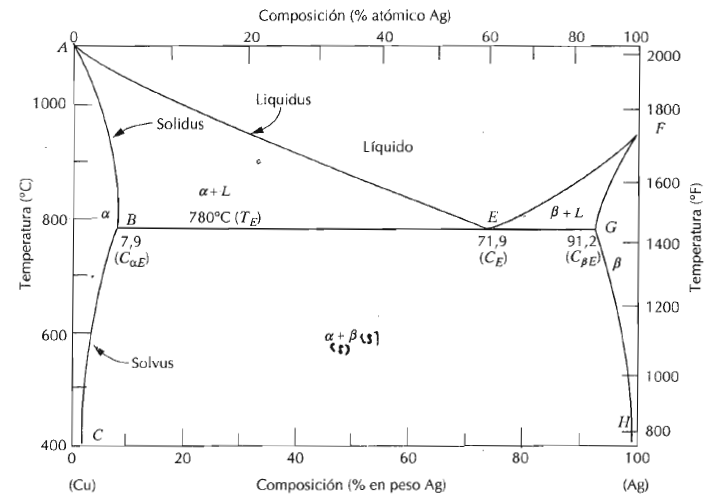 Reacciones Invariantes
Sistema binario Cu-Ag
Una aleación de composición CE experimenta la siguiente reacción al pasar por TE	


La fase líquida se transforma en dos fases sólidas a la temperatura TE 

La reacción anterior se denomina 	Reacción Eutéctica
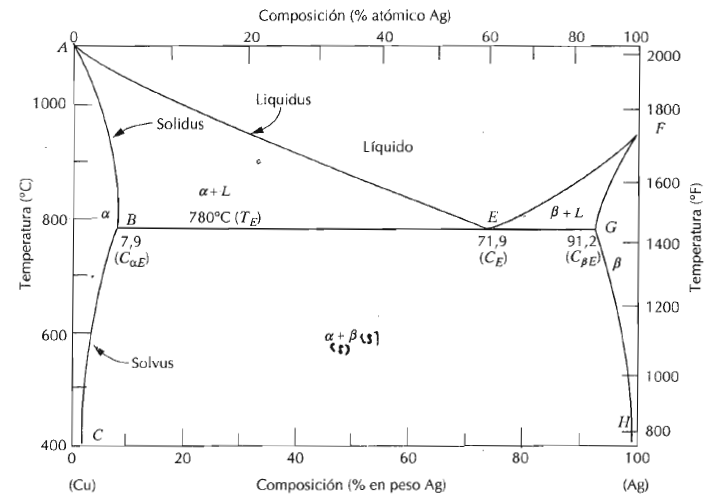 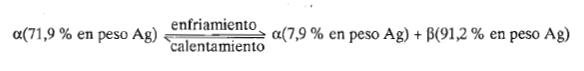 Reacciones Invariantes
Reacción Peritéctica
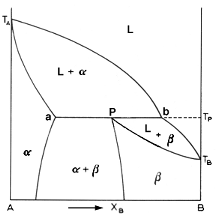 Reacción Monotéctica
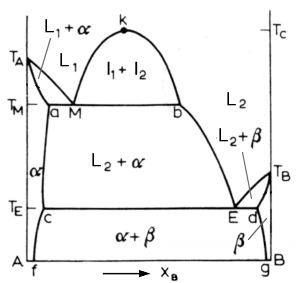 Reacción Sintéctica
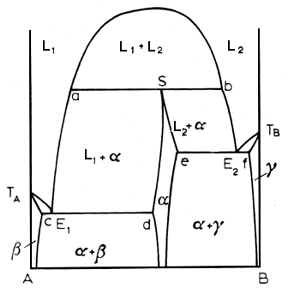 Reacciones invariantes
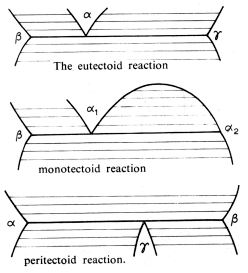 Sistemas Binarios
Sistema binario Pb-Sn
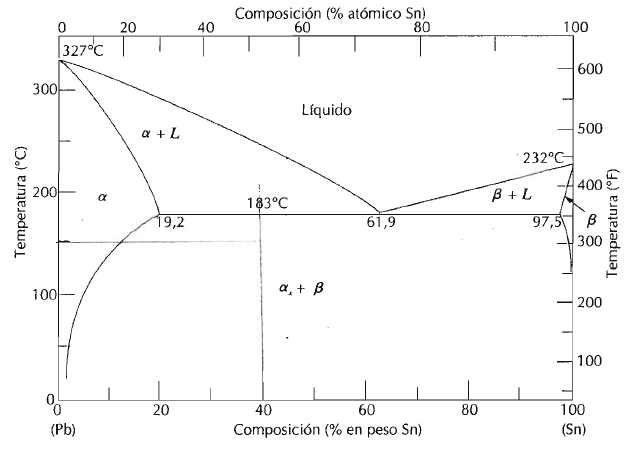 Sistemas Binarios
Sistema binario Pb-Mg con presencia de compuesto intermedio
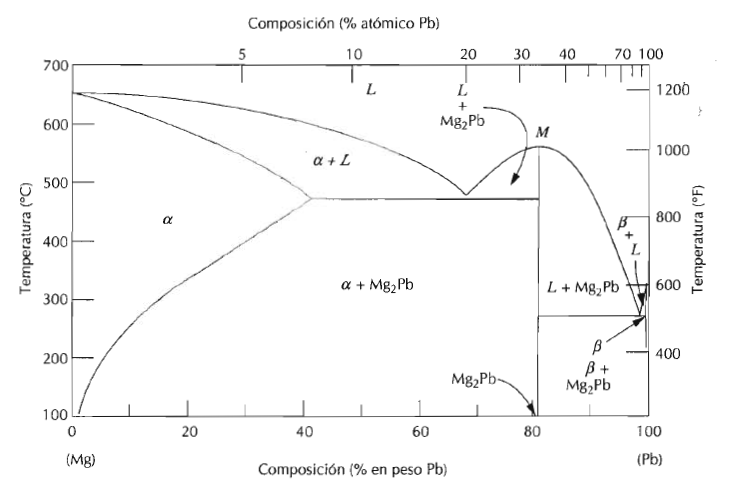 Sistemas Binarios
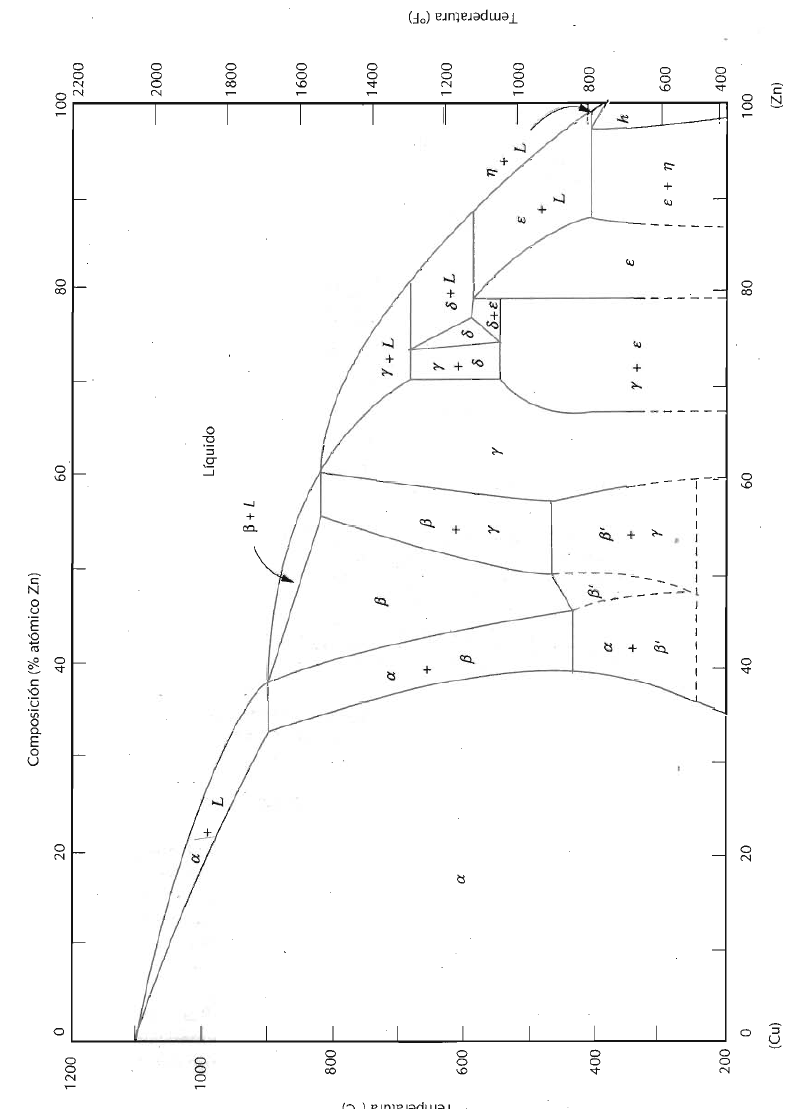 Sistema binario Cu-Zn
Sistemas Binarios
Sistema binario Fe-C
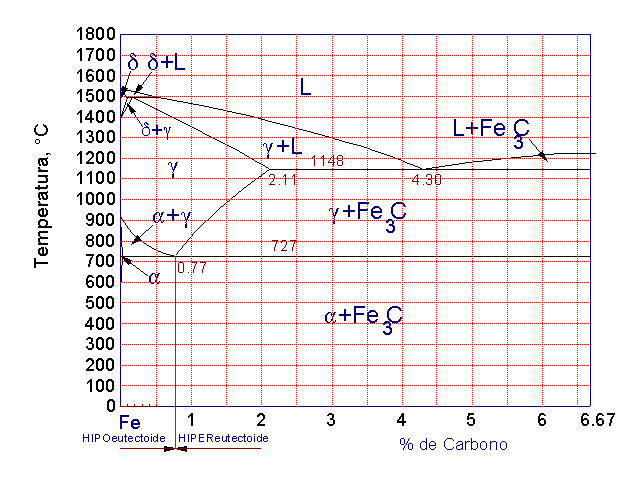 Regla de las Fases de Gibbs
Indica el número de fases que coexisten en equilibrio





P	:	N° de fases presentes
F	:	N° de grados de libertad
C	:	N° de componentes
N	:	N° de variables no composicionales (Temperatura y Presión)
Regla de las Fases de Gibbs
A presión constante:






Los grados de libertad se refieren al número de variables controladas externamente
 que se deben especificar para definir completamente el estado del sistema.

F es el número de variables que se pueden cambiar independientemente sin alterar el
 número de fases que coexisten en el equilibrio
Regla de las Fases de Gibbs
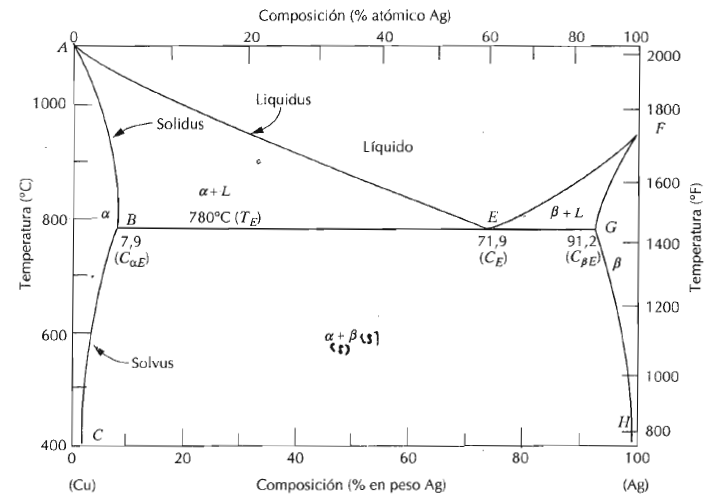 Para región monofásica (P=1):
F=2

Para región bifásica (P=2):
F=1

En la isoterma eutéctica (P=3)
F=0
Ejercicios
P1

a)Identifique los componentes y las fases que constituyen este sistema

b)¿Es el sistema isobárico ó isotermal?

c)Entregue la expresión de la regla de las fases que se aplica a este diagrama

d)Indique sobre el diagrama los campos que son: invariantes (F=0), univariante (F=1), y divariante (F=2).

e)¿Cuál es la temperatura del punto eutéctico y la composición de las fases?.

f)¿Cuál es la temperatura  del límite de fases entre tridimita y cristobalita?
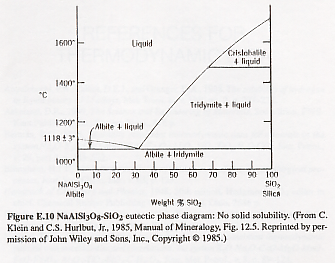 Ejercicios
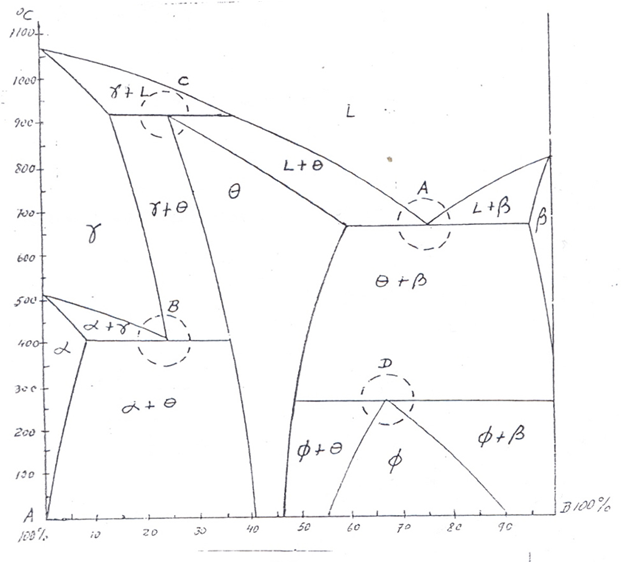 P2

a)Señale a qué reacciones invariantes corresponden los puntos A B C y D
Ejercicios
P3


Una aleación 50%Cu 50%Ni se enfría lentamente desde 1400 a 1200 °C.

a)¿A qué temperatura empieza a formarse sólido?

b)¿Cuál es la composición de esta fase sólida?

c)¿A qué temperatura solidifica el último líquido?

d)¿Cuál es la composición de la última fracción líquida?
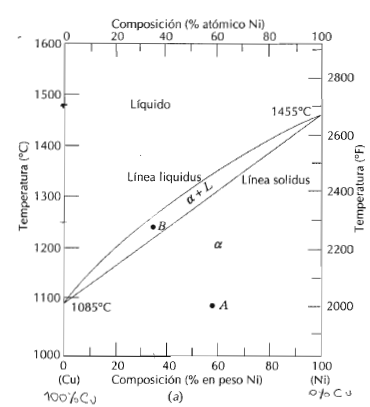 Ejercicios
P4


Una aleación 70%Cu 30%Ni se calienta hasta la región de fases a+L . Si la composición de la fase a es  40% Ni, determinar:

a)Temperatura de la aleación

b)Composición de la fase líquida

c)Fracciones de ambas fases
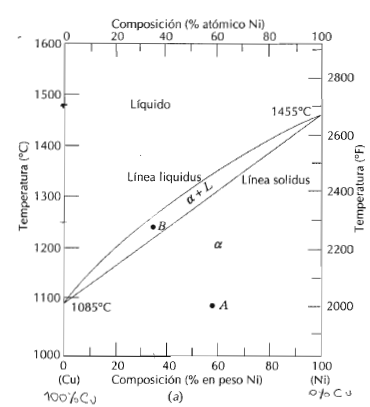